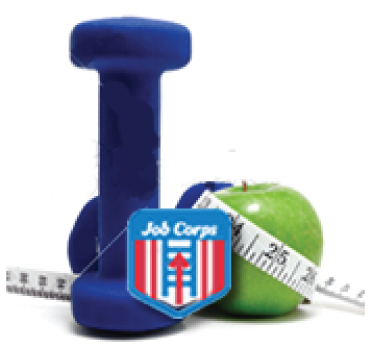 Contradictory Trends
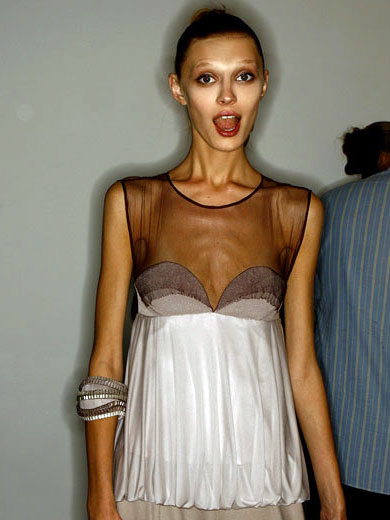 [Speaker Notes: Americans are gaining weight rapidly.  However, our image of beauty, with a few exceptions, is of very skinny models.]
Outline
Trends in body weight in the U.S.
Causes of obesity
Images of beauty in our society
Obesity Trends* Among U.S. AdultsBRFSS, 1985
(*BMI ≥30, or ~ 30 lbs. overweight for 5’ 4” person)
No Data           <10%          10%–14%
Source: Centers for Disease Control. (2009). Retrieve from: http://www.cdc.gov/obesity/data/trends.html
[Speaker Notes: Share these slides with your class. They show how much weight Americans have gained over a 20 year period.
Many states did not report data for the first couple of years. As it gets closer to present day, the obesity rate climbs!]
Obesity Trends* Among U.S. AdultsBRFSS, 1986
(*BMI ≥30, or ~ 30 lbs. overweight for 5’ 4” person)
No Data           <10%          10%–14%
Obesity Trends* Among U.S. AdultsBRFSS, 1987
(*BMI ≥30, or ~ 30 lbs. overweight for 5’ 4” person)
No Data           <10%          10%–14%
Obesity Trends* Among U.S. AdultsBRFSS, 1988
(*BMI ≥30, or ~ 30 lbs. overweight for 5’ 4” person)
No Data           <10%          10%–14%
Obesity Trends* Among U.S. AdultsBRFSS, 1989
(*BMI ≥30, or ~ 30 lbs. overweight for 5’ 4” person)
No Data           <10%          10%–14%
Obesity Trends* Among U.S. AdultsBRFSS, 1990
(*BMI ≥30, or ~ 30 lbs. overweight for 5’ 4” person)
No Data           <10%          10%–14%
Obesity Trends* Among U.S. AdultsBRFSS, 1991
(*BMI ≥30, or ~ 30 lbs. overweight for 5’ 4” person)
No Data           <10%          10%–14%	    15%–19%
[Speaker Notes: This was the first year that the 15%-19% obesity category was added.]
Obesity Trends* Among U.S. AdultsBRFSS, 1992
(*BMI ≥30, or ~ 30 lbs. overweight for 5’ 4” person)
No Data           <10%          10%–14%	    15%–19%
Obesity Trends* Among U.S. AdultsBRFSS, 1993
(*BMI ≥30, or ~ 30 lbs. overweight for 5’ 4” person)
No Data           <10%          10%–14%	    15%–19%
Obesity Trends* Among U.S. AdultsBRFSS, 1994
(*BMI ≥30, or ~ 30 lbs. overweight for 5’ 4” person)
No Data           <10%          10%–14%	    15%–19%
[Speaker Notes: States in the south, east, and the eastern part of the mid west are more obese than states in the west.]
Obesity Trends* Among U.S. AdultsBRFSS, 1995
(*BMI ≥30, or ~ 30 lbs. overweight for 5’ 4” person)
No Data           <10%          10%–14%	    15%–19%
Obesity Trends* Among U.S. AdultsBRFSS, 1996
(*BMI ≥30, or ~ 30 lbs. overweight for 5’ 4” person)
No Data           <10%          10%–14%	    15%–19%
Obesity Trends* Among U.S. AdultsBRFSS, 1997
(*BMI ≥30, or ~ 30 lbs. overweight for 5’ 4” person)
No Data          <10%           10%–14%	    15%–19%           ≥20%
[Speaker Notes: This is the first year that more than 20% of a state’s population reported that they were obese.]
Obesity Trends* Among U.S. AdultsBRFSS, 1998
(*BMI ≥30, or ~ 30 lbs. overweight for 5’ 4” person)
No Data          <10%           10%–14%	    15%–19%           ≥20%
Obesity Trends* Among U.S. AdultsBRFSS, 1999
(*BMI ≥30, or ~ 30 lbs. overweight for 5’ 4” person)
No Data          <10%           10%–14%	    15%–19%           ≥20%
[Speaker Notes: There was a big jump during the two years leading up to this.]
Obesity Trends* Among U.S. AdultsBRFSS, 2000
(*BMI ≥30, or ~ 30 lbs. overweight for 5’ 4” person)
No Data          <10%           10%–14%	    15%–19%           ≥20%
[Speaker Notes: By 2000, Colorado was the only state with less than 15% obesity.]
Obesity Trends* Among U.S. AdultsBRFSS, 2001
(*BMI ≥30, or ~ 30 lbs. overweight for 5’ 4” person)
No Data          <10%           10%–14%	    15%–19%           20%–24%          ≥25%
[Speaker Notes: Mississippi is the first state to become more than 25% obese.]
Obesity Trends* Among U.S. AdultsBRFSS, 2002
(*BMI ≥30, or ~ 30 lbs. overweight for 5’ 4” person)
No Data          <10%           10%–14%	    15%–19%           20%–24%          ≥25%
[Speaker Notes: It didn’t take long for other states to follow. This year, the 10%-14% category disappeared.]
Obesity Trends* Among U.S. AdultsBRFSS, 2003
(*BMI ≥30, or ~ 30 lbs. overweight for 5’ 4” person)
No Data          <10%           10%–14%	    15%–19%           20%–24%          ≥25%
Obesity Trends* Among U.S. AdultsBRFSS, 2004
(*BMI ≥30, or ~ 30 lbs. overweight for 5’ 4” person)
No Data          <10%           10%–14%	    15%–19%           20%–24%          ≥25%
Obesity Trends* Among U.S. AdultsBRFSS, 2005
(*BMI ≥30, or ~ 30 lbs. overweight for 5’ 4” person)
No Data          <10%           10%–14%	    15%–19%           20%–24%          25%–29%           ≥30%
[Speaker Notes: Colorado and Hawaii are alone in the 15-19% range. The greater than 30% category is added.]
Obesity Trends* Among U.S. AdultsBRFSS, 2006
(*BMI ≥30, or ~ 30 lbs. overweight for 5’ 4” person)
No Data          <10%           10%–14%	    15%–19%           20%–24%          25%–29%           ≥30%
Obesity Trends* Among U.S. AdultsBRFSS, 2007
(*BMI ≥30, or ~ 30 lbs. overweight for 5’ 4” person)
No Data          <10%           10%–14%	    15%–19%           20%–24%          25%–29%           ≥30%
[Speaker Notes: Again, Colorado hold the title of the thinnest state.]
Obesity Trends* Among U.S. AdultsBRFSS, 2008
(*BMI ≥30, or ~ 30 lbs. overweight for 5’ 4” person)
No Data          <10%           10%–14%	    15%–19%           20%–24%          25%–29%           ≥30%
Obesity Trends* Among U.S. AdultsBRFSS, 1990, 1999, 2008
(*BMI 30, or about 30 lbs. overweight for 5’4” person)
1999
1990
2008
No Data          <10%           10%–14%	    15%–19%           20%–24%          25%–29%           ≥30%
Why do you think Americans have gained so much weight?
[Speaker Notes: Class discussion.]
Reason #1, 2, and 3
More fast food advertising
More time spent in front of the TV
Less time spent outside engaged in physical activity
Effects of Fast-Food Restaurant Advertising on Children
TV’s Effects
Takes time away from physical activity
Encourages eating unhealthy foods
Advertisements
candy (32 percent of all children’s ads)
cereal (31 percent)
fast-food restaurants (9 percent) 
Ban on advertising would reduce the number of overweight adolescents by 14%
Source: Chou ,S.Y., Rashad I. (2006). Fast-food restaurant advertising on television and its Influence on childhood obesity. Retrieved November 4, 2009 from: http://www.aeaweb.org/annual_mtg_papers/2007/0106_1015_2004.pdf
[Speaker Notes: Study results indicate that a ban on these advertisements would reduce the number of overweight children ages 3-11 in a fixed population by 18 percent and would reduce the number of overweight adolescents ages 12-18 by 14 percent.]
Children and Commercials
[Speaker Notes: Children and adolescents see a lot more commercials than they did 30 years ago. Why? Because they watch a lot more TV.]
Reason #4
Portion sizes are much, much larger
Coffee
20 Years Ago
Coffee (with whole milk and sugar)
Today
Mocha Coffee (with whole milk and  mocha syrup)
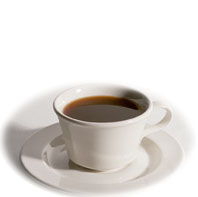 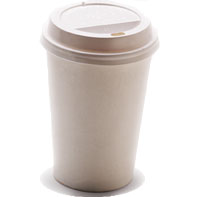 A standard cup of coffee 20 years ago was 8 ounces and had 45 calories. Now it’s up to about 350 for an average sized cup.
Source: National Institutes of Health. Portion Distortion Interactive Quiz. http://hp2010.nhlbihin.net/portion/
[Speaker Notes: Portion sizes have gotten a lot bigger.]
Muffins
20 Years Ago
Blueberry Muffin
Today
Blueberry Muffin
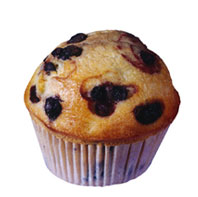 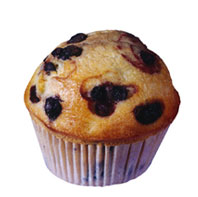 A muffin 20 years ago was 1.5 ounces and had 210 calories. Now it’s up to about 5 ounces and 500 calories.
Food Consumption is Different
More soda and sugary beverages
More eating out (food eaten out usually has more calories)
More processed foods
More sweets and junk food available
Why is skinny attractive?
Or is it?
[Speaker Notes: Class discussion. Why do you think that models and actors are so skinny?]
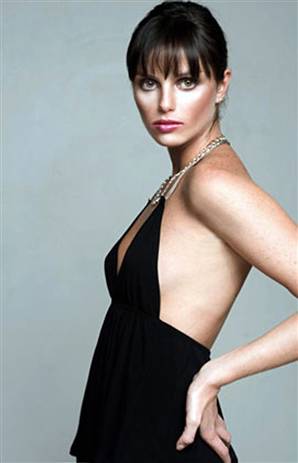 Ana Carolina Reston, 5’8”, 88 pounds
[Speaker Notes: Our ideal woman has gotten smaller. In the 1950s and 1960s models looked like regular women. Today, they are often an unhealthy weight. 

Ms. Reston was a Brazilian model who died of Anorexia. She was 88 pounds when she died. Since then, many modeling agencies and corporations have enacted laws to ensure that models live healthier lifestyles. For example, models at Nicole Miller Fashion House must maintain a weight that doctors consider healthy or normal. Underweight girls are not allowed to model for that agency.]
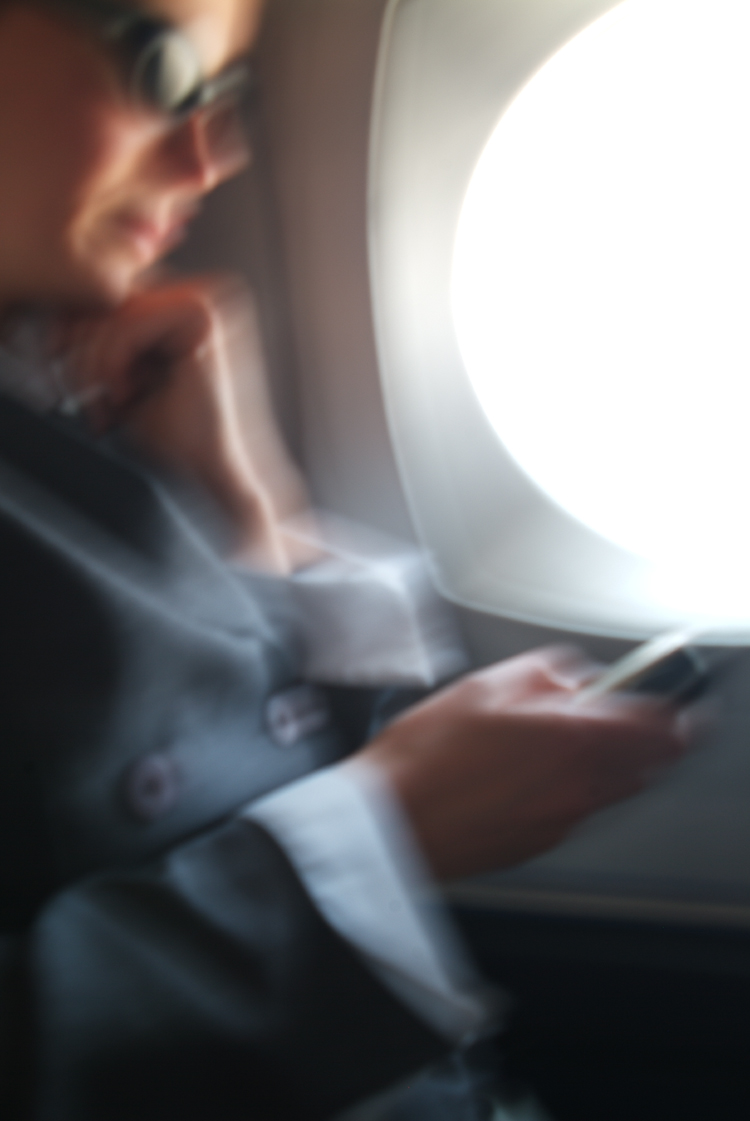 Where do we go from here?
[Speaker Notes: What do you think is the solution to our body weight and body image issues? (class discussion)]
http://www.dove.us/#/features/videos/default.aspx[cp-documentid=7049560]/
[Speaker Notes: In this video, make up artists prepare a woman for a photo shoot.]